Finish Search
Computer Science cpsc322, Lecture 10
(Textbook Chpt 3.6)

May, 25, 2017
CPSC 322, Lecture 10
Slide 1
[Speaker Notes: Lecture 10]
Announcements
Assignment1 due on Tue
Post questions on Piazza, Go to office hours

Search wrap-up
Go back to learning goals (end of slides)
Make sure you understands the inked slides
More details or different examples on textbook
Work on the practice exercises
If still confused, come to office hours
CPSC 322, Lecture 10
Slide 2
Lecture Overview
Pruning Cycles and Repeated states Examples
Dynamic Programming
Search Recap
CPSC 322, Lecture 10
Slide 3
Cycle Checking
You can prune a path that ends in a node already on the path. This pruning cannot remove an optimal solution.
 The time for checking is ___________________________ in path length.
CPSC 322, Lecture 10
Slide 4
[Speaker Notes: Using depth-first methods, with the graph explicitly stored, this can be done in constant time.??]
Repeated States / Multiple Paths
Failure to detect repeated states can turn a linear problem into an exponential one!
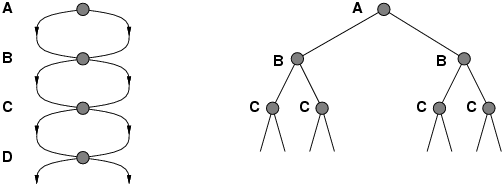 CPSC 322, Lecture 10
Slide 5
Multiple-Path Pruning
You can prune a path to node n that you have already found a path to
 (if the new path is longer – more costly).
CPSC 322, Lecture 10
Slide 6
[Speaker Notes: This entails storing all nodes you have found paths to.
  Multiple-path pruning subsumes cycle check.]
Multiple-Path Pruning & Optimal Solutions
Problem: what if a subsequent path to n is shorter than the first path to n ?
You can remove all paths from the frontier that use the longer path. (as these can’t be optimal)
CPSC 322, Lecture 10
Slide 7
[Speaker Notes: You’ll have to regenerated them]
Multiple-Path Pruning & Optimal Solutions
Problem: what if a subsequent path to n is shorter than the first path to n ?
You can change the initial segment of the paths on the frontier to use the shorter path.
CPSC 322, Lecture 10
Slide 8
[Speaker Notes: Can be computationally costly]
Example
Repeated States
Pruning Cycles
CPSC 322, Lecture 10
Slide 9
Lecture Overview
Pruning Cycles and Repeated states Examples
Dynamic Programming
Search Recap
CPSC 322, Lecture 10
Slide 10
Dynamic Programming
Idea: for statically stored graphs, build a table of dist(n):
The actual distance of the shortest path from node n to a goal g
This is the perfect______________________.

dist(g) = 0
dist(z) = 1
dist(c) = 3
dist(b) = 4
dist(k) = ?
dist(h) = ?

How could we implement that?
2
b
h
2
1
3
k
c
g
4
1
z
[Speaker Notes: f function
Cost
heuristic]
Dynamic Programming
This can be used locally to determine what to do.
From each node n go to its neighbor which minimizes
4
d
2
2
b
2
2
g
1
3
1
a
c
3
3
3
But there are at least two main problems:
 You need enough space to store the graph.
 The dist  function needs to be recomputed for each goal
CPSC 322, Lecture 9
Slide 12
Lecture Overview
Pruning Cycles and Repeated states Examples
Dynamic Programming
Search Recap
CPSC 322, Lecture 10
Slide 13
Recap Search
CPSC 322, Lecture 10
Slide 14
[Speaker Notes: Many of these are qualified
Eg. LCFS optimal if costs are > 0
Eg. A* complete if h is admissible
E.G B&B optimal if there are no infinite path
E.G BDS complete if both searches are BFS (or A*)]
Recap Search (some qualifications)
CPSC 322, Lecture 10
Slide 15
[Speaker Notes: Many of these are qualified
Eg. LCFS optimal if costs are > 0
Eg. A* complete if h is admissible
E.G B&B optimal if there are no infinite path
E.G BDS complete if both searches are BFS (or A*)]
Search in Practice
CPSC 322, Lecture 10
Slide 16
Search in Practice (cont’)
Informed?
Many paths to solution, no  ∞ paths?
Large branching factor?
CPSC 322, Lecture 10
Slide 17
[Speaker Notes: Uninformed: IDS (many deep solutions – do not care about optimality)
Informed: 
Infinite path (in practice paths so long that cannot be kept in memory)]
(Adversarial) Search: Chess
Deep Blue’s Results in the second tournament: 
second tournament: won 3 games, lost 2, tied 1
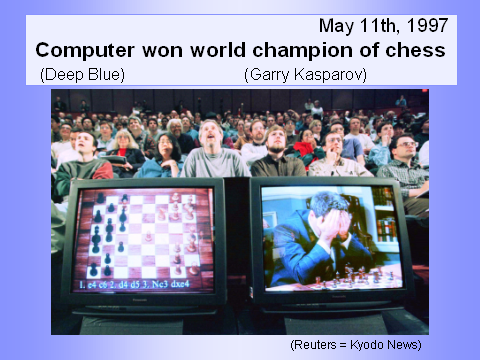 30 CPUs + 480 chess processors
Searched 126.000.000 nodes per sec
Generated 30 billion positions per move reaching depth 14 routinely
Iterative Deepening with evaluation function (similar to a heuristic) based on 8000 features (e.g.,  sum of worth of pieces: pawn 1, rook 5, queen 10)
CPSC 322, Lecture 10
Slide 18
[Speaker Notes: Winning machine was a parallel computer (30 CPUs) + 480 VLSI chess processors
Searched 126.000.000 nodes per sec
Generated 30 billion positions per move, reaching depth 14 routinely
Standard iterative deepening alpha beta search (with transposition table)
But key to success seems to be its ability to go deeper for sufficiently interesting lines of forced/forcing moves
Evaluation functions had over 8000 features
+ opening book with 4000 positions
+ solved positions with 5 pieces and many with 6 (to extend the effective depth of the search)

Deep Blue's evaluation function looks at four basic chess values: material, position, King safety and tempo. Material is based on the "worth" of particular chess pieces. For example, if a pawn is valued at 1, then the rook is worth 5 and the Queen is valued at 9. The King, of course, is beyond value because his loss means the loss of the game.
The simplest way to understand position is by looking at your pieces and counting the number of safe squares they can attack. King safety is a defensive aspect of position. It is determined by assigning a value to the safety of the King's position in order to know how to make a purely defensive move. Tempo is related to position but focuses on the race to develop control of the board. A player is said to "lose a tempo" if he dillydallies while the opponent is making more productive advances.]
Modules we'll cover in this course: R&Rsys
Environment
Stochastic
Deterministic
Problem
Arc Consistency
Constraint Satisfaction
Vars + 
Constraints
Search
Static
Belief Nets
Logics
Query
Var. Elimination
Search
Sequential
Decision Nets
STRIPS
Var. Elimination
Planning
Search
Markov Processes
Representation
Value Iteration
Reasoning
Technique
CPSC 322, Lecture 2
Slide 19
[Speaker Notes: R&R Sys  Representation and reasoning Systems
Each cell is a R&R system
STRIPS  actions preconditions and effects]
Standard Search vs. Specific R&R systems
Constraint Satisfaction (Problems):
State
Successor function
Goal test
Solution
Heuristic function
Planning : 
State
Successor function
Goal test
Solution
Heuristic function
Inference
State
Successor function
Goal test
Solution
Heuristic function
CPSC 322, Lecture 11
Slide 20
[Speaker Notes: Allows useful general-purpose algorithms with more power than standard search algorithms]
Next class
Start Constraint Satisfaction Problems (CSPs)
Textbook 4.1-4.3
CPSC 322, Lecture 10
Slide 21